Día de los Muertos
(Day of the Dead)
Día de los Muertos
Celebrated in Mexico on November 1st & 2nd
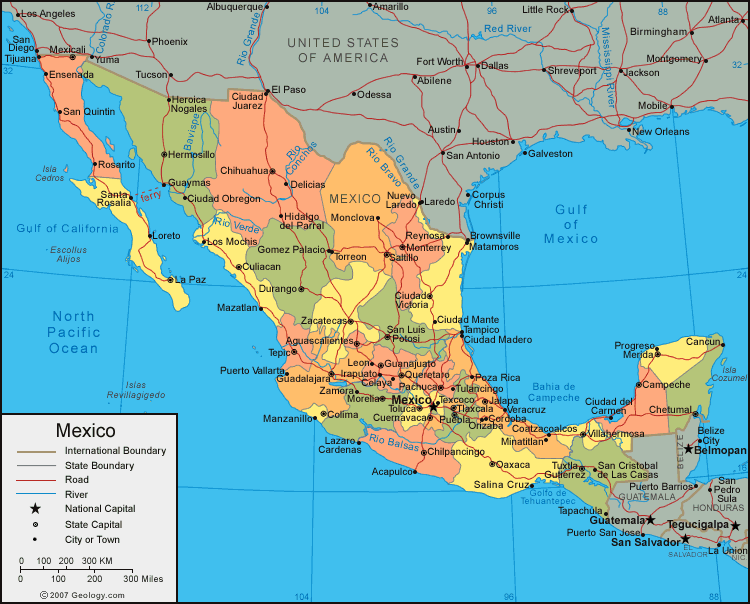 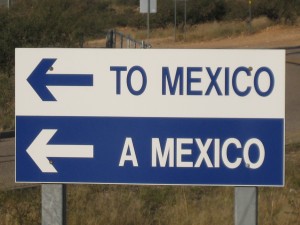 Día de los Muertos
Honors loved ones who have passed away
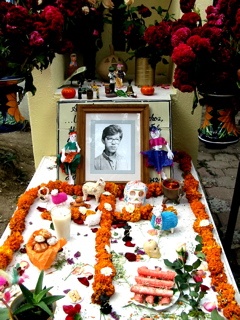 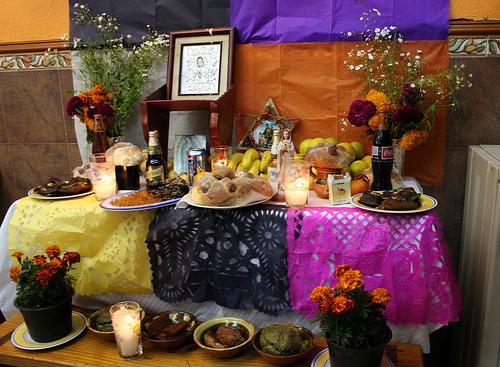 Papel Picado
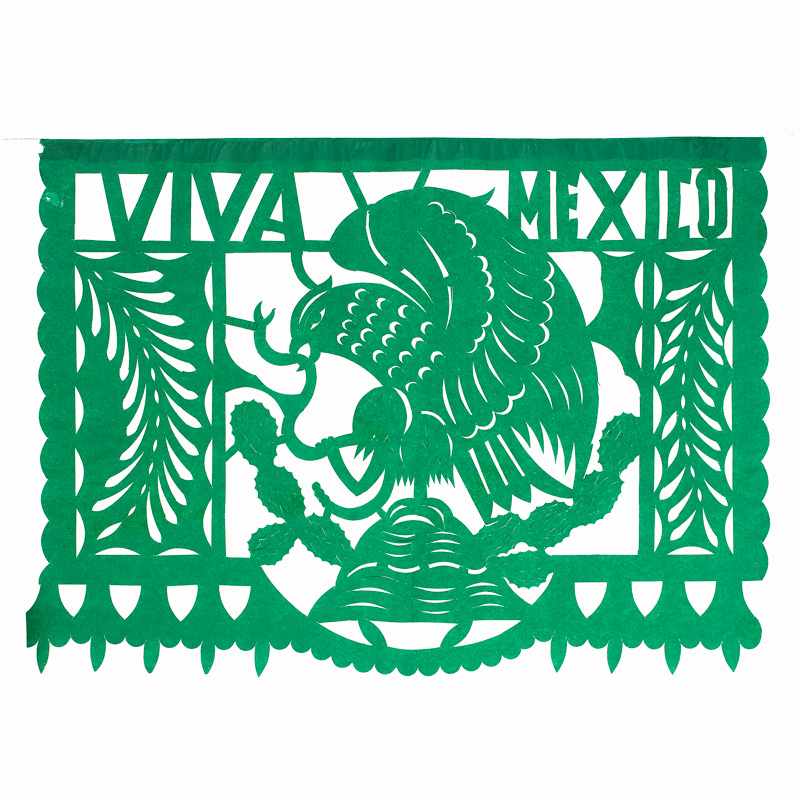 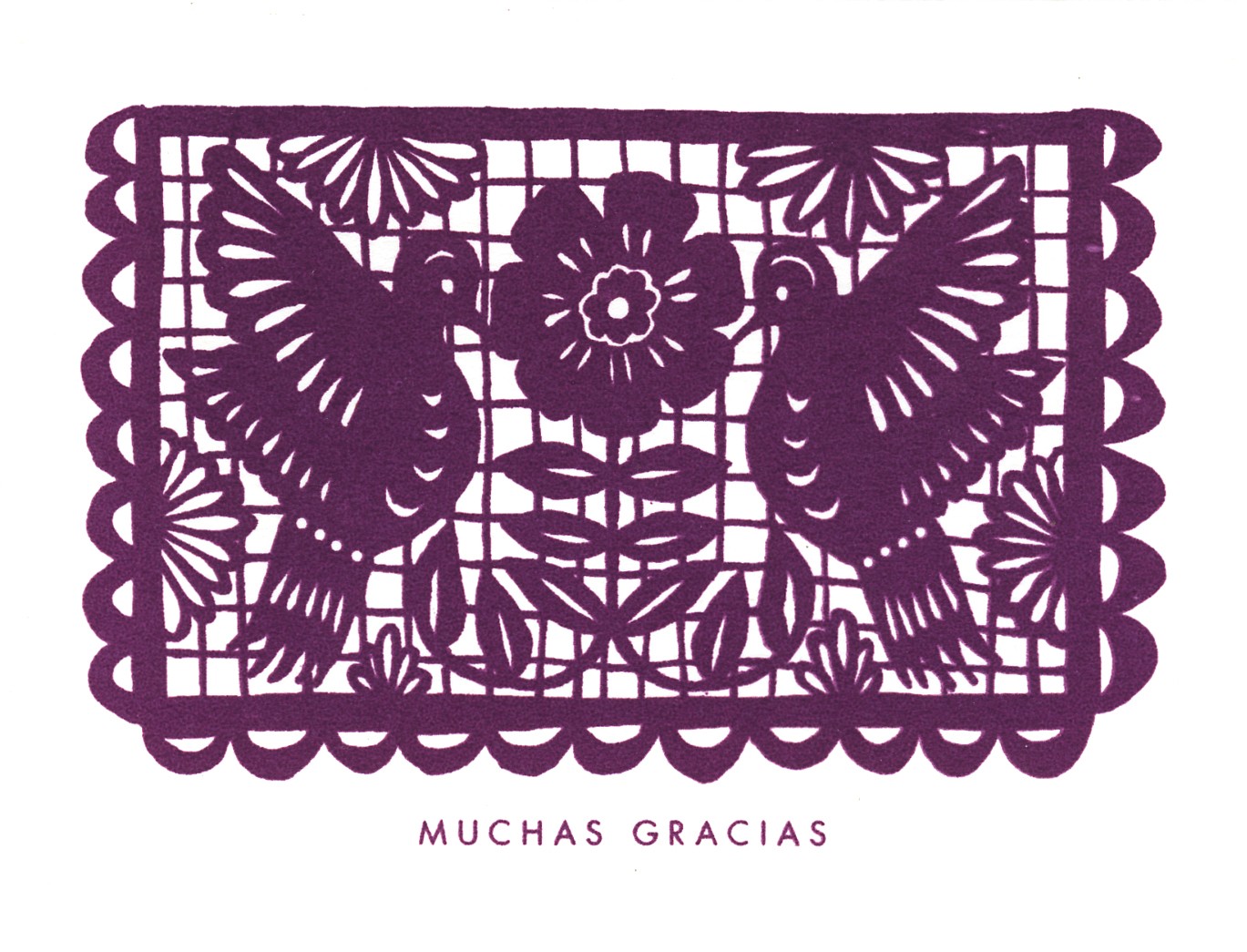 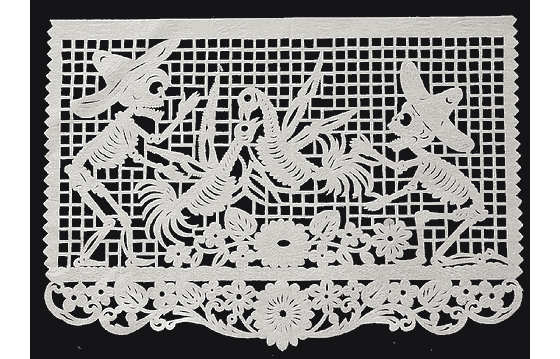 Día de los Muertos
People make food for their loved ones
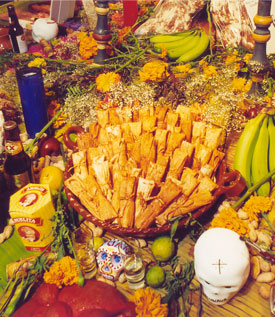 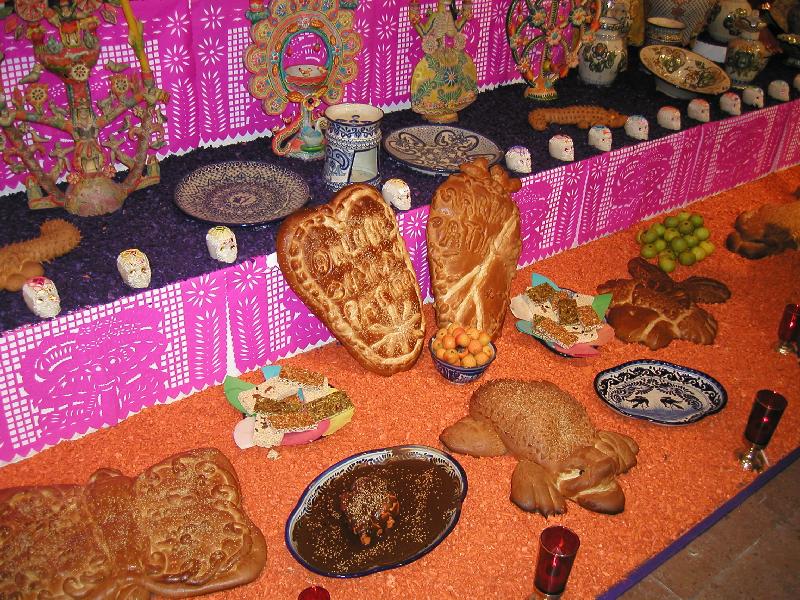 Día de los Muertos
They decorate the graves with flowers, candles and food
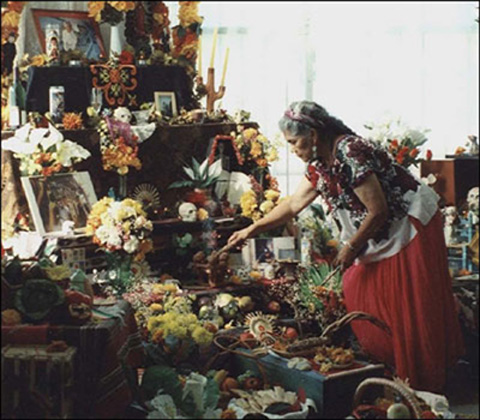 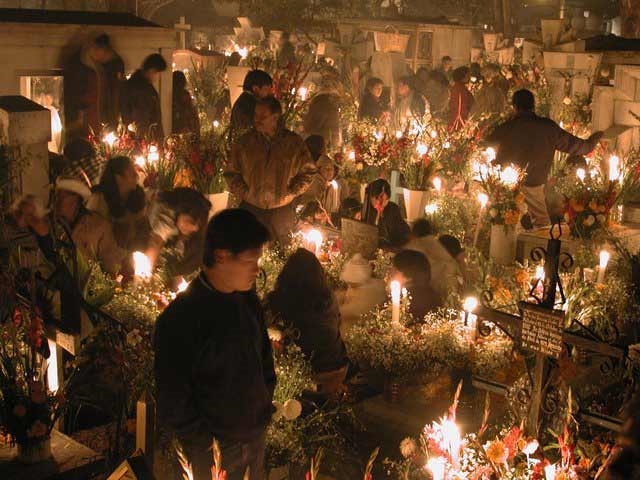 Día de los Muertos
Skull cookies are very popular
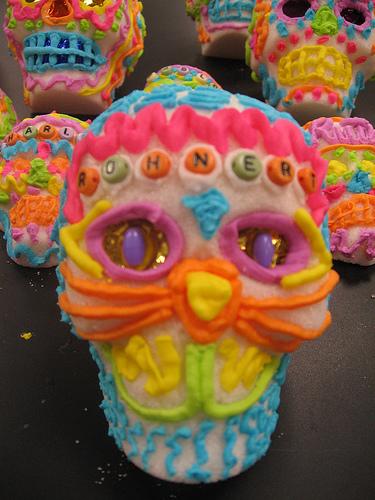 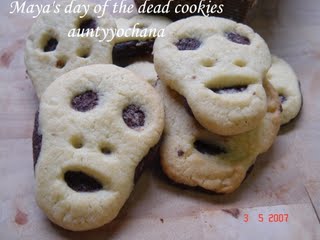 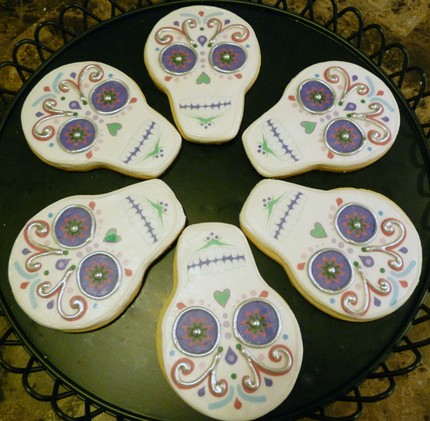 Día de los Muertos
Pan de Muerto is very popular as well
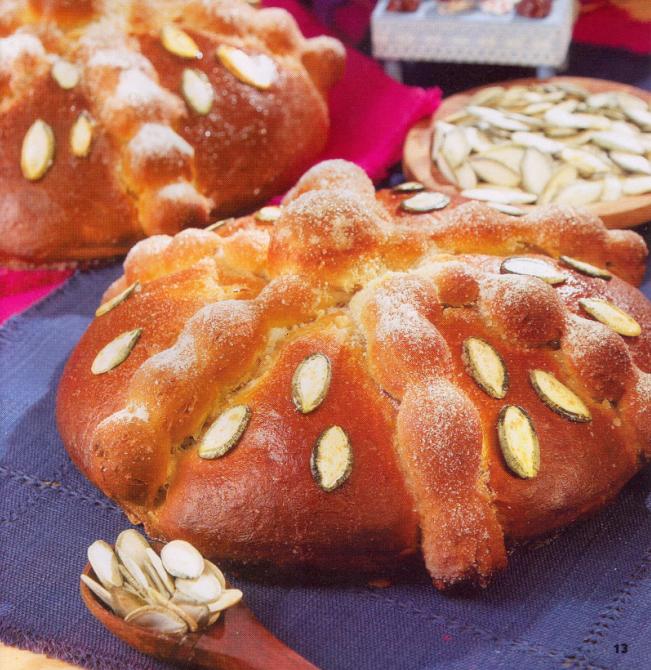 Masks are popular…
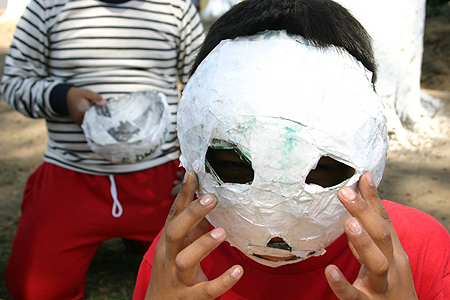 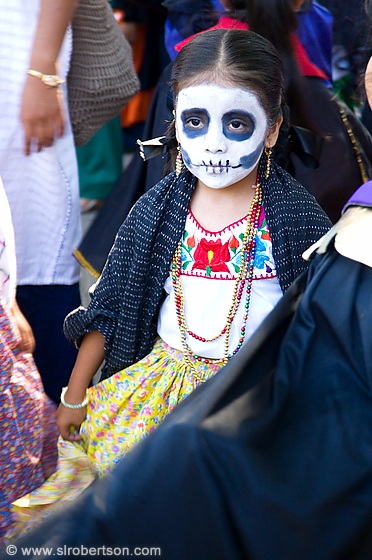 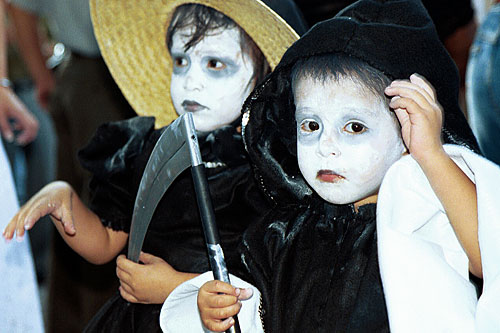 More masks…
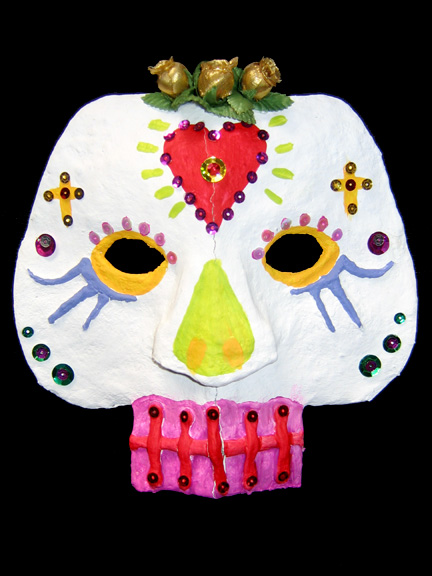 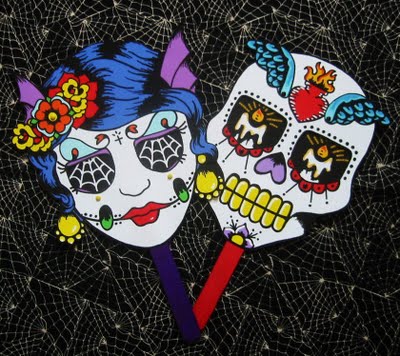 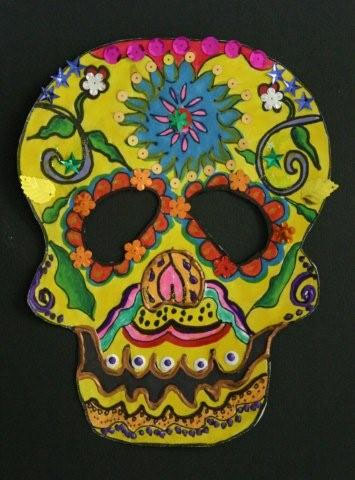 Sugar Skulls
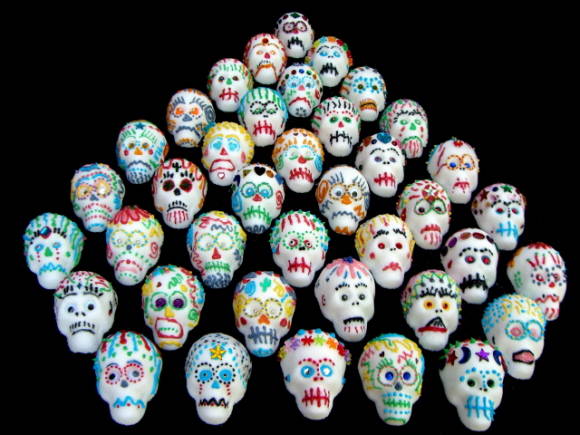